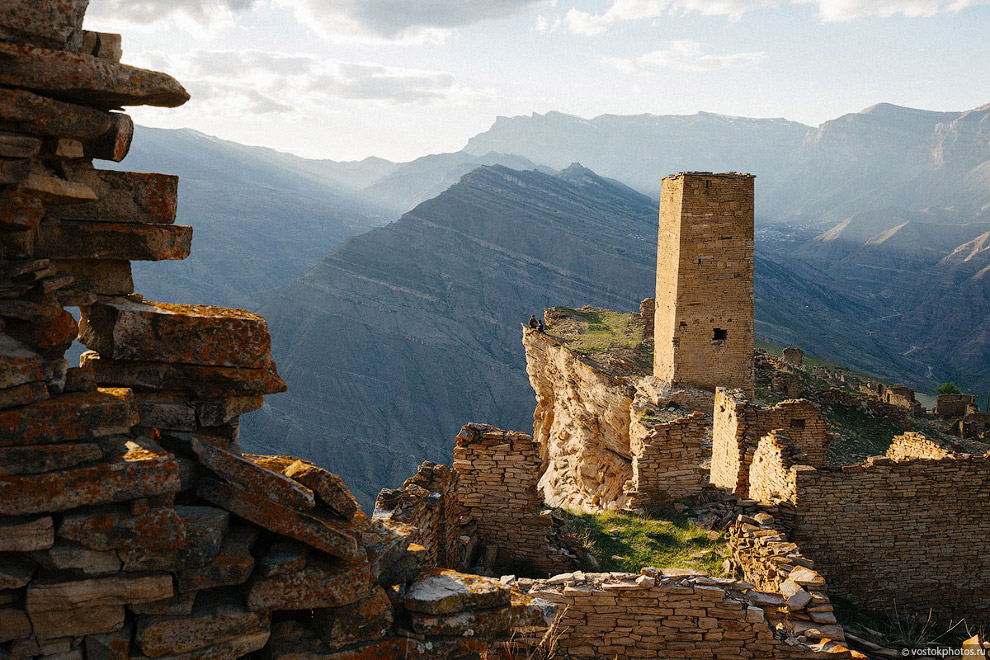 Тест по истории Дагестана
Дагестан в годы Великой Отечественной войны (1941-1945
Автор -Эфендиев М.М.
В первые четыре дня войны в военкоматы Дагестана поступило заявлений добровольцев:
3350
Молодец!
5015.
Подумай
Увы,нет…
4135
4125
Мимо
Автор -Эфендиев М.М.
В тяжелые дни осени 1942 г. горцы добровольно вступили в ряды Красной Армии:
Подумай
более  17,5 тыс
свыше  15 тыс
Молодец!
Увы,нет…
около  19 тыс
Мимо
свыше 23 тыс
Автор -Эфендиев М.М.
Для борьбы c вражескими десантами, лазутчиками и шпионами были сформированы истребительные отряды в:
Увы,нет…
феврале 1942 г.
Подумай
декабре 1942 г
Молодец!
октябре 1941 г
Мимо
августе 1941 г
Автор -Эфендиев М.М.
Руками женщин, детей, стариков Дагестана было построено 8 оборонительных рубежей с целой системой противотанковых рвов, дзотов, дотов, пулеметных гнезд, баррикад, горных завалов и т. д. протяженностью:
Мимо
820 км.
Подумай
770 км
Увы,нет…
610 км.
Молодец!
700 км.
Автор -Эфендиев М.М.
Всего Дагестан в современных границах отправил на фронт:
Подумай
около 140  тыс.человек
Молодец!
свыше  180 тыс. человек
Увы,нет…
около 195  тыс.человек
Подумай
Мимо
свыше 210 тыс.человек
Увы,нет…
Автор -Эфендиев М.М.
Горцы Дагестана за первые два года войны собрали и отправили для фронтовиков вагонов с теплыми вещами:
Молодец
150
Увы,нет…
204
Молодец!
Подумай
200
Увы,нет…
Мимо
172
Автор -Эфендиев М.М.
План захвата Кавказа фашисты назвали:
«Блау»
Подумай
«Эдельвейс»
Молодец
Молодец!
Увы,нет…
«Барбаросса»
«Ост»
Мимо
Увы,нет…
Автор -Эфендиев М.М.
За подвиги в небе Кавказа ему было присвоено звание Героя Советского Союза. Он  был участником советско-финской войны, сбил 9 самолетов, являлся командиром эскадрильи 926-го истребительного авиаполка 4-й воздушной армии:
Увы,нет…
Подумай
Молодец!
Мимо
Автор -Эфендиев М.М.
Ц
Мимо
Подумай
Увы,нет…
Молодец!
Автор -Эфендиев М.М.
Ц
Подумай
Молодец!
Увы,нет…
Мимо
Автор -Эфендиев М.М.
Ц
Подумай
Увы,нет…
Мимо
Мимо
Молодец!
Автор -Эфендиев М.М.
Ц
Подумай
Мимо
Молодец!
Увы,нет…
Увы,нет…
Автор -Эфендиев М.М.
Ц
Молодец!
Подумай
Увы,нет…
Мимо
Автор -Эфендиев М.М.
Ц
Подумай
Увы,нет…
Мимо
Молодец!
Автор -Эфендиев М.М.
Ц
Подумай
Молодец!
Увы,нет…
Мимо
Автор -Эфендиев М.М.
Ц
Увы,нет…
Подумай
Молодец!
Мимо
Автор -Эфендиев М.М.
Ц
Подумай
Увы,нет…
Молодец!
Мимо
Мимо
Автор -Эфендиев М.М.
Ц
Молодец!
Подумай
Увы,нет…
Мимо
Автор -Эфендиев М.М.
Ц
Подумай
Мимо
Молодец!
Увы,нет…
Автор -Эфендиев М.М.
Ц
Подумай
Мимо
Молодец!
Увы,нет…
Автор -Эфендиев М.М.